ПРОЦЕССУАЛЬНЫЕ И ОРГАНИЗАЦИОННО-ТАКТИЧЕСКИЕ ОСОБЕННОСТИ ОСМОТРА МЕСТА ПРОИСШЕСТВИЯ
Выполнил: Хачатурова Анна Вячеславовна
Научный руководитель: Куликова Анна Анатольевна
Группа: УГП-Гb21
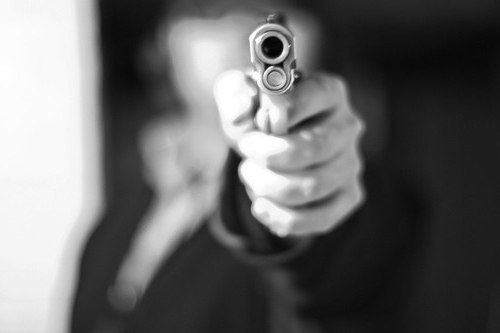 Осмотр места происшествия – это следственное действие, в ходе которого, пожалуй, наиболее ярко проявляется роль специалиста. По некоторым категориям дел, например связанным с техногенными авариями или катастрофами, проведение осмотра места происшествия просто невозможно без участия специалистов. Многие авторы вообще предлагали закрепить участие специалиста в осмотре места происшествия в качестве обязательного.
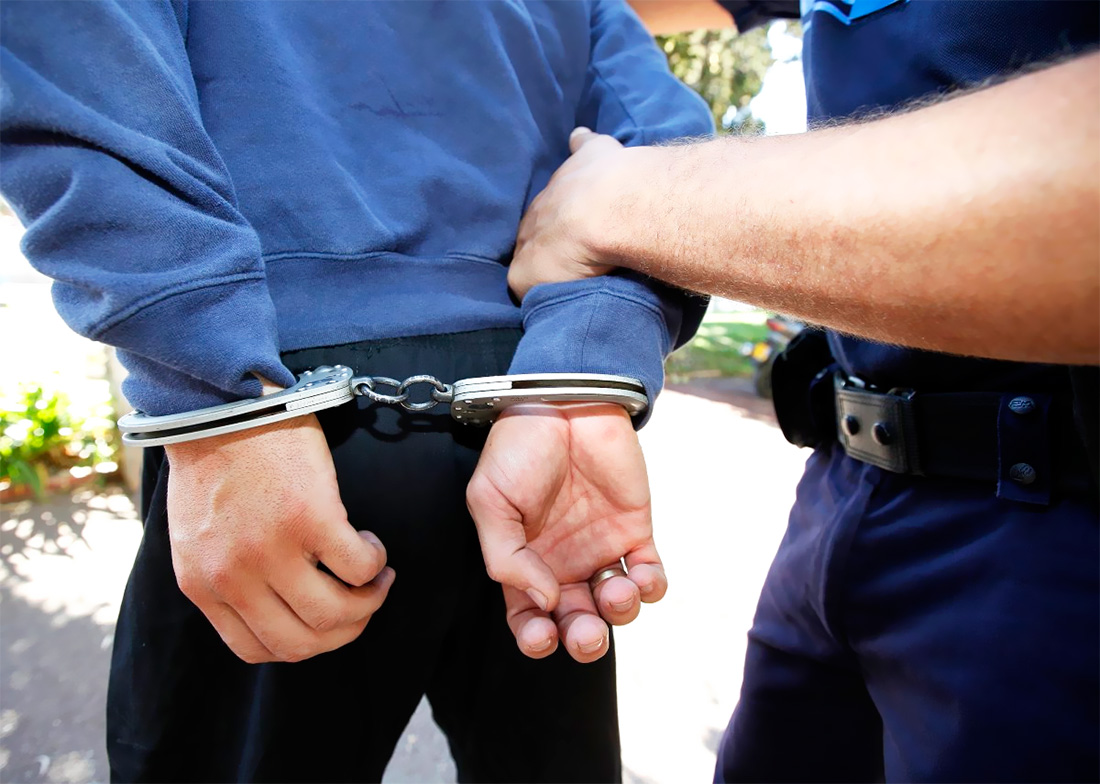 Нам все же требования об обязательном привлечении специалистов к проведению осмотра места происшествия при расследовании любых уголовных дел представляется несколько из-лишним и не конкретизированным. С обязательным привлечением фотографов и видеооператоров мы можем согласиться – это будет дисциплинировать участников следственного действия способствовать  закреплению  доказательств.
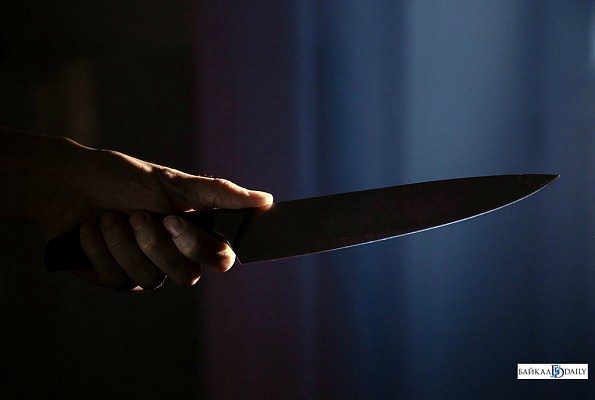 В ходе осмотра места происшествия специалисты выполняют несколько основных функций:
фиксацию хода и результатов следственного действия;
помощь в организации преследования, выявления и задержания по горячим следам;
помощь следователю в обнаружении, фиксации и изъятии следов (прежде всего – невидимых и слабовидимых).
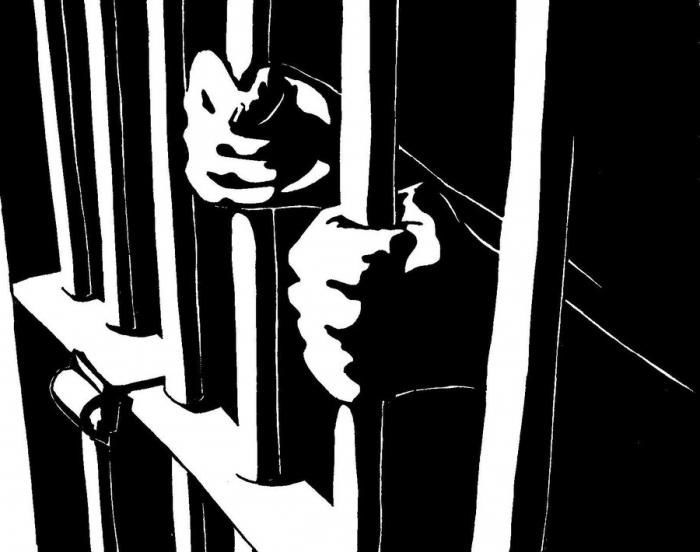 На фиксации хода и результатов осмотра помощь оказывают, прежде всего, фотографы видеооператоры. Данные специалисты должны располагаться и передвигаться по месту осмотра таким образом, чтобы, с одной стороны, не повредить имеющиеся следы, а с другой – зафиксировать все обнаруженное в ходе осмотра.
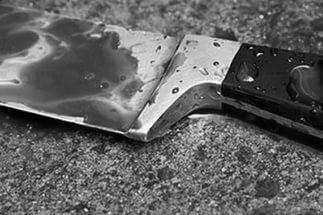 Именно в ходе осмотра специалист-фотограф применяет основные методы криминалистической фотосъемки. Видеооператор применяет аналогичные методы. Специфичными для оператора методами можно назвать такие как: однокамерная и многокамерная съемка, съемка с изменением направления и угла съемки, с приближением камеры к объекту («наезд») и удаление от него («отъезд») с применением панорамы-следования, покадровая (цейтраферная) съемка.
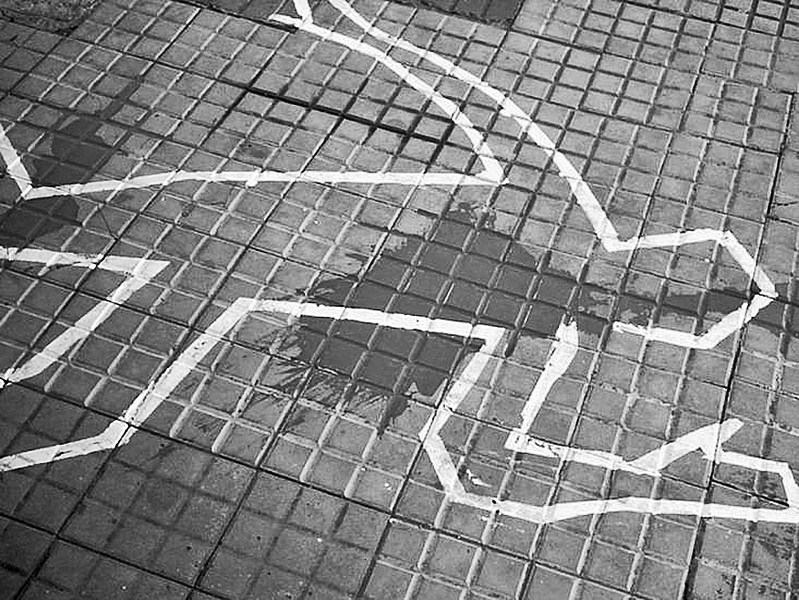 Вторую функцию в ходе осмотра места происшествия выполняют кинологи со служебно-розыскными собаками. Как отмечает А.Б. Смушкин, наиболее успешно собака используется при выборке преступника с вещи или следа, а также при преследовании «по горячим следам». На наш взгляд, выборка про-исходит следующим образом. После обнюхивания следа или предмета, оставленного преступником, собаке предоставляется возможность свободно проходить мимо каждого из группы людей, в которой может потенциально находиться преступник. Инспектору-кинологу и оперативным сотрудникам рекомендуется обращать внимание не только на реакцию собаки, но и на поведение граждан, из числа которых производится выборка.
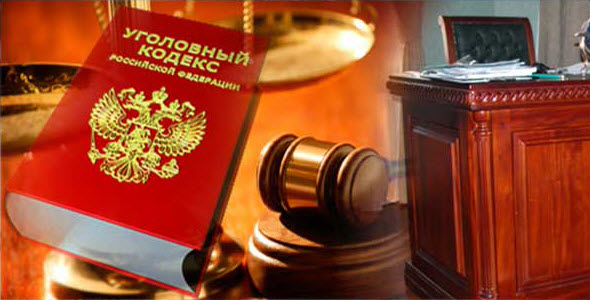 Во время преследования «по горячим следам» кинолог не должен ограничивать целенаправленное движение собаки, пытаясь сориентировать ее на кажущийся ему верным след. Но при этом кинолог не должен и давать собаке абсолютную свободу действий, во избежание нападения собакой на случайных прохожих или проявления излишней агрессии в от-ношении преследуемого.
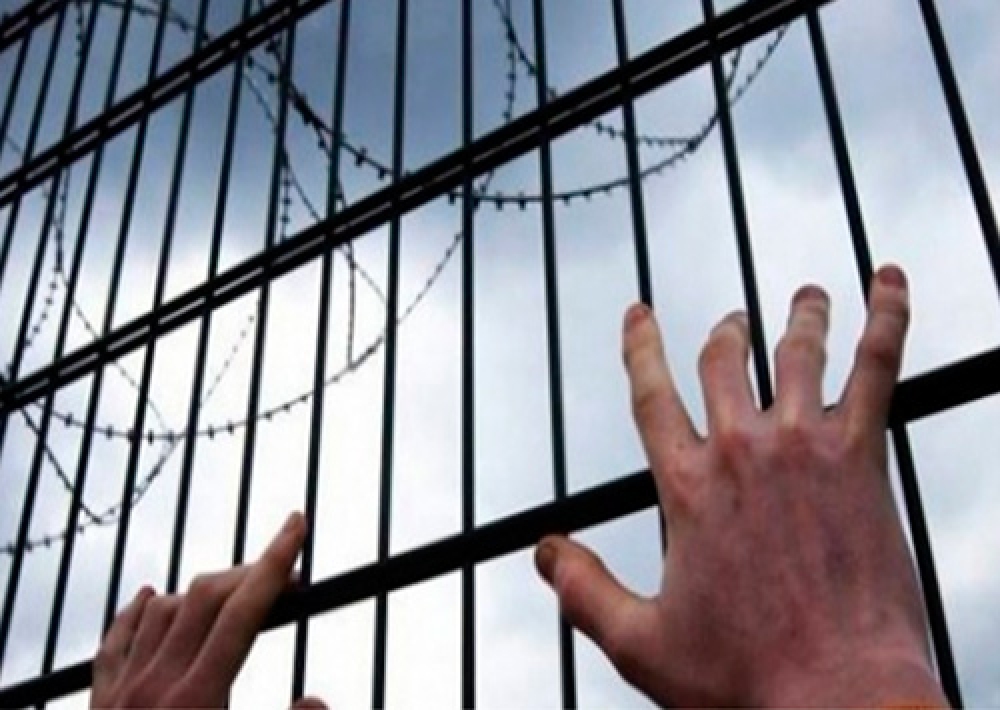 Помощь в обнаружении, фиксации и изъятии следов осуществляют преимущественно специалисты-криминалисты, но также могут быть привлечены судебные медики, взрывотехники и другие эксперты. Одной из организационных форм участия специалиста, является его включение в состав следственно-оперативных групп, формируемых в качестве дежурных или для расследования отдельных дел.
Спасибо за внимание!